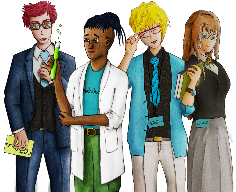 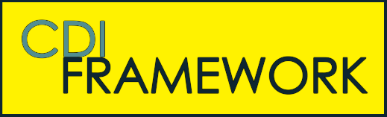 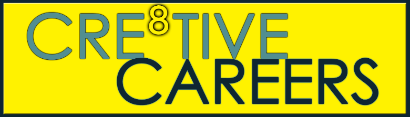 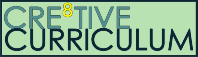 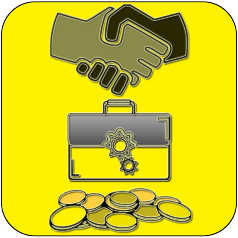 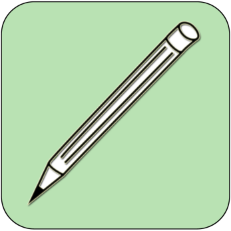 Careers and financial education
Banking and Personal Finance
Copy 
title
Knowledge, Skills & Actions
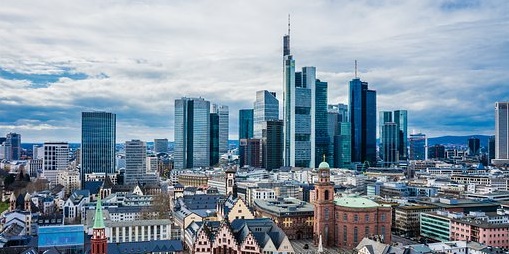 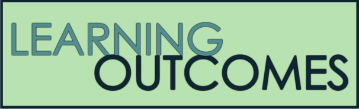 To understand the different types of bank account

Understand the range of mobile banking only services 

Be able to evaluate which account would be most suitable for different situations
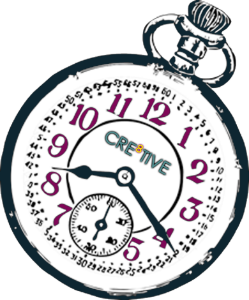 3 Minutes
Which city is this? 
Clue: Begins with an F and is in Europe

What is the purpose of banks in society?
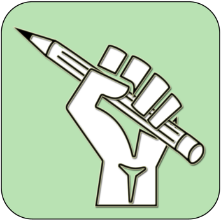 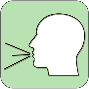 New Vocabulary
Mobile banking, saving, interest, bank branch, AER, overdraft, credit card, monetary value, hyper inflation
Tasks
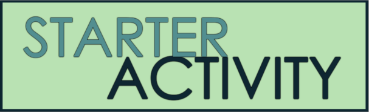 [Speaker Notes: TEACHER NOTES & IDEAS
Remind students of the learning journey (What theme you are doing – Possibly recap what they can remember from last lesson.
Answer - Frankfurt
ATTRIBUTION AND COPYRIGHT
 – All icons and logos for Cre8tive Curriculum are created Inhouse by Michael Gillman ©
 
All images are sourced correctly – mainly through the following sites 
either Premium licence at https://www.freepik.com/ or www.Pixabay.com or https://www.pixelscrapper.com/help
Some image have purchased also. 

Factual information is not copyrighted. 

Where information has been taken from reliable 3rd party websites – it is done so for analytical purposes in small pieces of text and for educational purposes.

Always check the content of any lesson and videos linked before teaching to ensure suitability for your classroom and your school

Further Terms and Condition regarding Copyright and our terms of use  can be found on our website here https://cre8tiveresources.com/terms-of-use/]
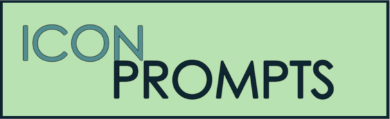 REFERENCE SLIDE
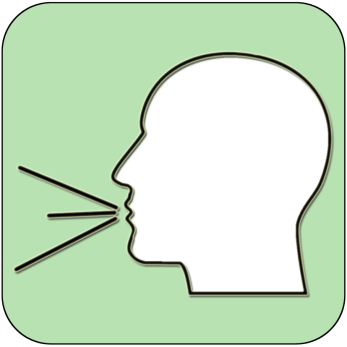 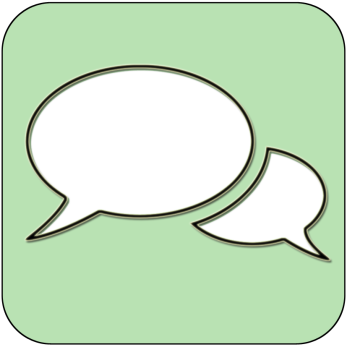 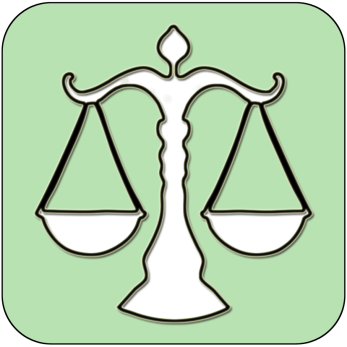 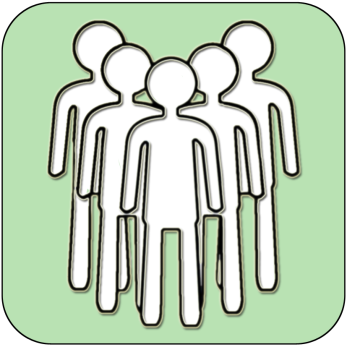 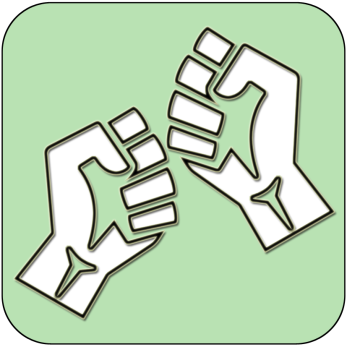 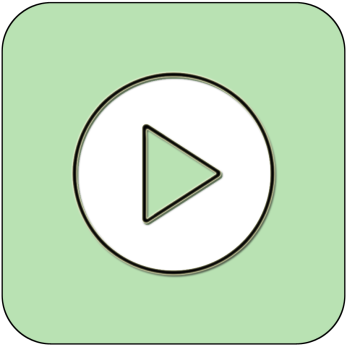 Teamwork
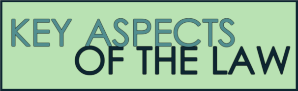 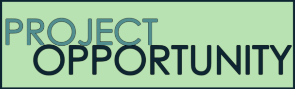 Play video
Discussion task
New Vocab
DISCUSSION TASK
NEW 
VOCABULARY
THE LAW 
EXPLAINED
TEAMWORK TASK
PROJECT 
WORK
PLAY 
VIDEO
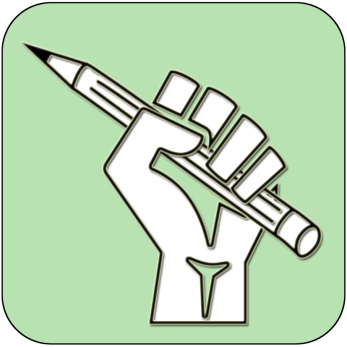 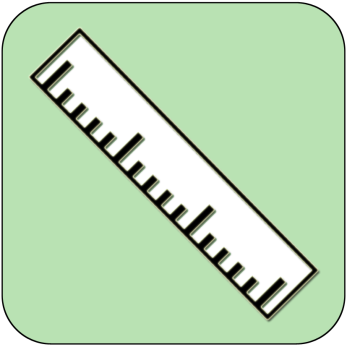 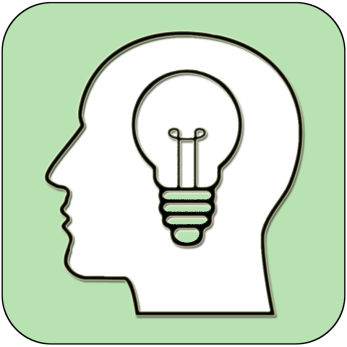 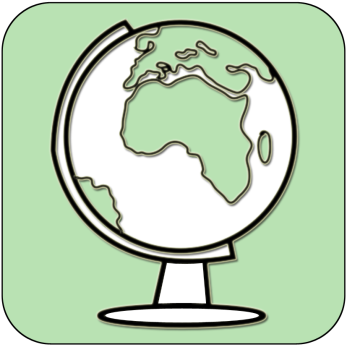 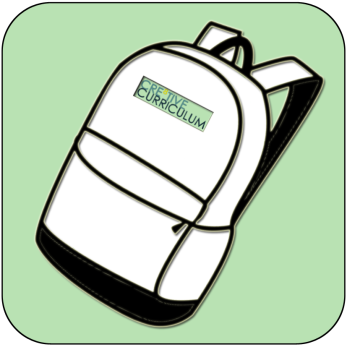 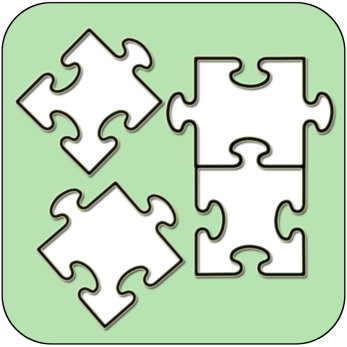 Thoughts
Research
Extension 
task
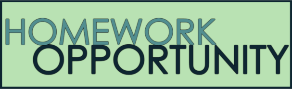 Problem 
solving
Tasks
TASKS
EXTENSION 
TASK
THOUGHTS
FURTHER RESEARCH
HOMEWORK
PROBLEM SOLVING
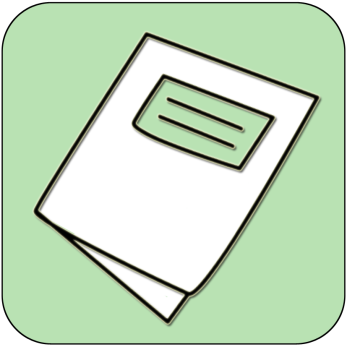 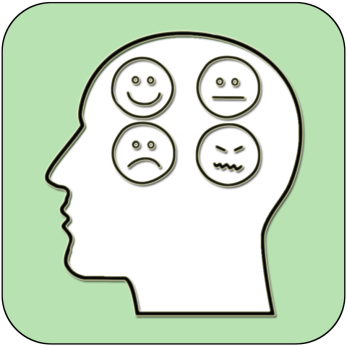 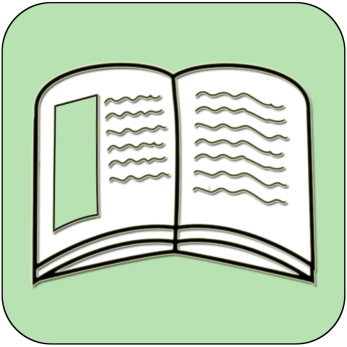 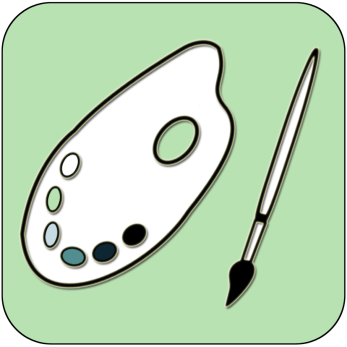 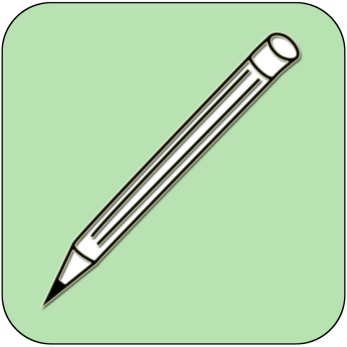 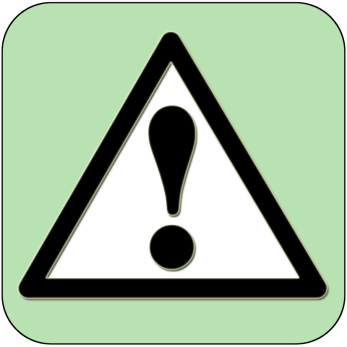 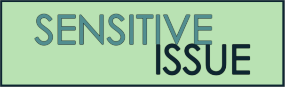 Feelings
Copy 
information
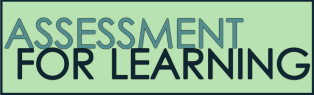 Revision
Design Task
ASSESSMENT OPPORTUNITY
FEELINGS
REVISION 
TASK
DESIGN 
TASK
COPY INFORMATION
SENSITIVE ISSUE
WARNING
[Speaker Notes: TEACHER NOTES & IDEAS
This is a teacher reference slide -   Icons will be used throughout Cre8tive Curriculum lessons to denote what students can do.
Could be printed and laminated on A3 and stuck up in the classroom]
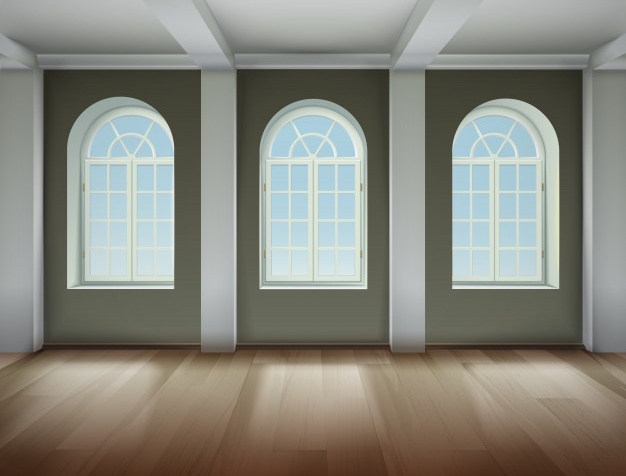 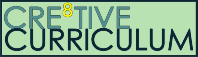 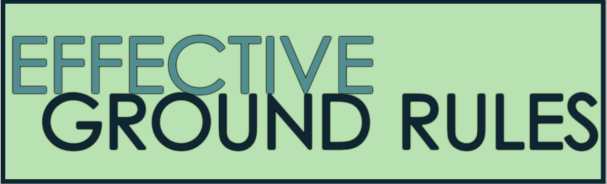 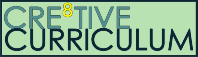 PSHE
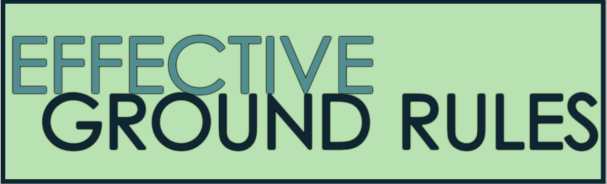 Show respect 
By listening
Not interrupting
Only 1 person talking at a time
Be open and honest but no personal comments – Discussions will be about ‘general situations’
Don’t make assumptions about people’s values, attitudes, behaviours, life experiences or feelings
PSHE CLASSROOM RULES 
DEALING WITH SENSITIVE TOPICS

SAFEGUARDING YOUR WELFARE & HAVING YOUR INTERESTS AT HEART
There are no stupid questions. A question box for anonymous Questions
You don’t have to say things about yourself if you don’t want to (You have the right to pass)
Have a non-judgemental approach. No put downs and challenge the opinion not the person
It’s OK to get things wrong
Enjoy the lesson, Challenge your perceptions and understand how to seek further advice and support
Use the agreed appropriate Language (Avoid slang terms)
Conversations stay in the room unless it is a safeguarding issue
Don’t show the fact you are embarrassed through silliness
[Speaker Notes: TEACHER NOTES & IDEAS
Reinforce ground rules at the start of every new topic / new term 
Adapt this set of rules to suit your classroom and your teaching. 
Display your agreed PSHE classroom rules in a prominent place so students have a constant reminder and when/if  a student breaks a rule you can use as a prompt to get them back on track. 
If behavior is an issue revisit the ground rules – Use raffle tickets , positive behavior management (look for the good behavior)
Reward the behavior you want to see, be consistent and fair with students. 
Create a classroom charter with the students (optional)]
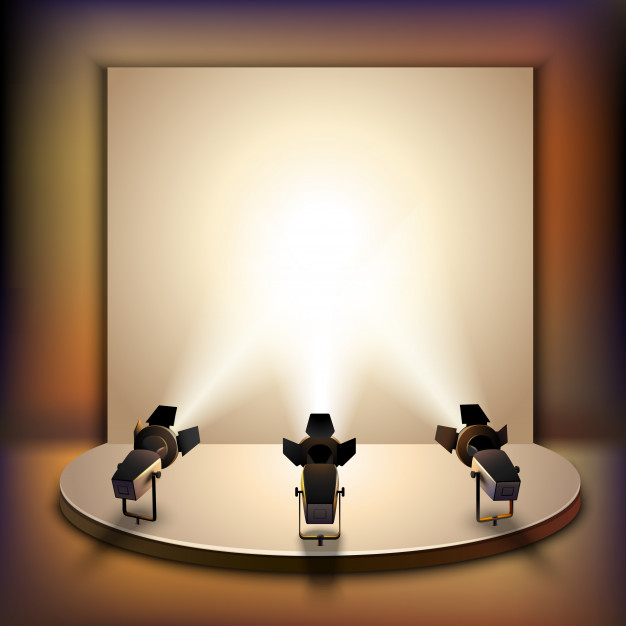 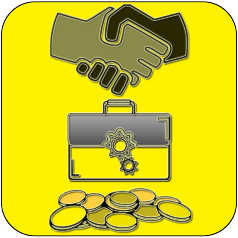 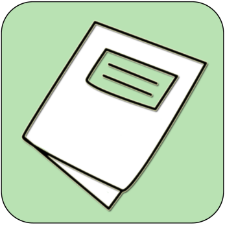 Banking and Personal Finance
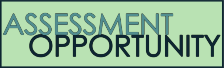 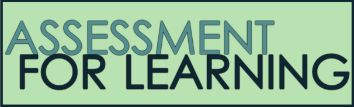 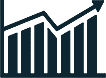 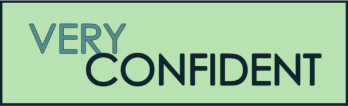 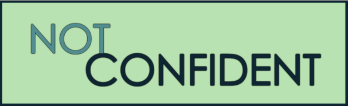 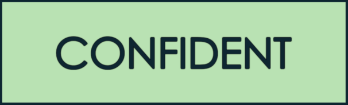 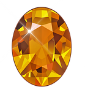 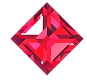 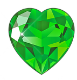 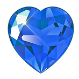 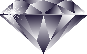 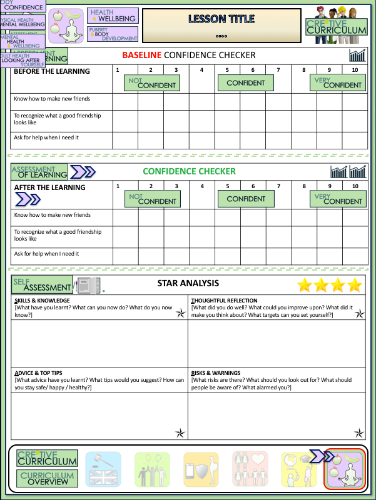 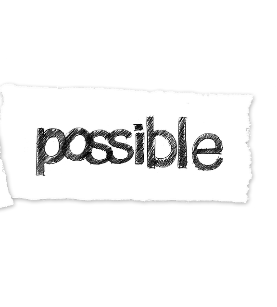 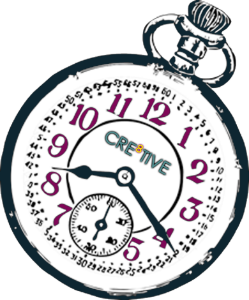 Complete a baseline assessment of where you think you are at for this lesson 
(Discussion or complete sheet)
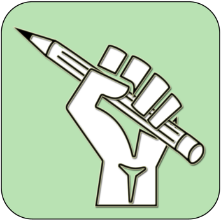 2 Minutes
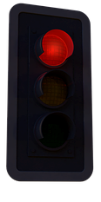 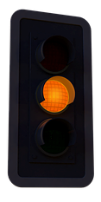 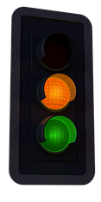 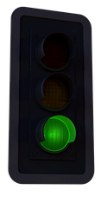 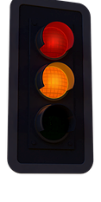 I’m not confident at all
Confident
Very 
confident
Super
confident
I’m getting more confidence
[Speaker Notes: TEACHER NOTES & IDEAS
This could be done by writing a number down in the books
Show of fingers in the air. /Red amber Green Cards 
Quick Partner Discussion
Print off the Assessment Opportunity Sheet – Fill in the Baseline Confidence Checker]
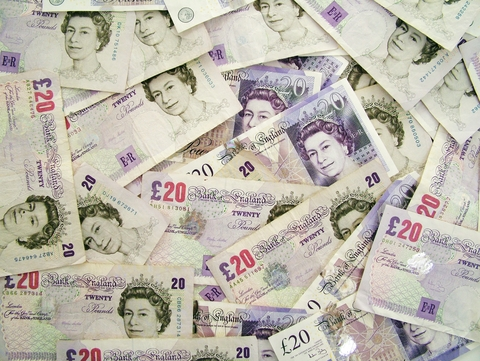 How can you keep your money safe?
[Speaker Notes: TEACHER NOTES & IDEAS]
What are the characteristics of money/currency?
Hard wearing so it lasts a long time
Easily recognisable by all
Signatures, watermarks and security features
Available in different amounts
Metallic strip
Easy to carry around
Always worth the same amount
Accepted by people and shops
Come up with another?
What gives money its value?

What happened to the value of German currency during hyper-inflation when the German government kept printing more and more money?
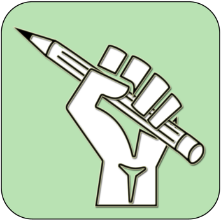 Tasks
How and where can you store money?
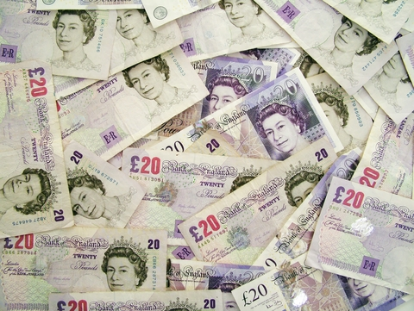 Lose it misplace it
Theft
Keep track
Safe
Risk
What is a safe amount of cash to carry on you at any one time?
Do you have a bank account?
What benefits does your bank account give you?
Where does the money come from that you pay into your account?
How can you access your money?
Access
Interest
Trust
NAME THAT BANK BRANCH
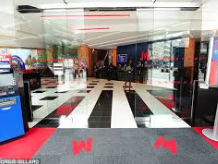 C
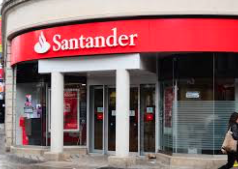 A
B
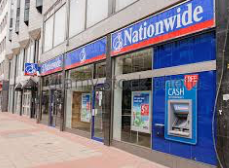 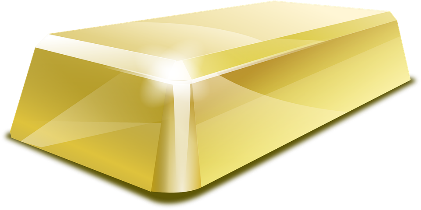 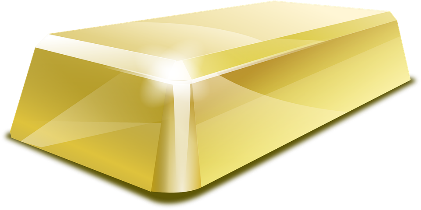 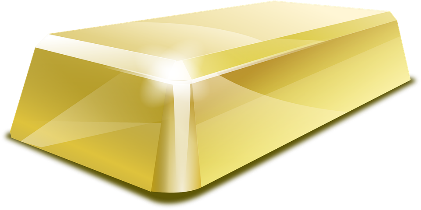 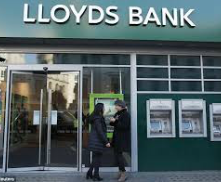 D
E
F
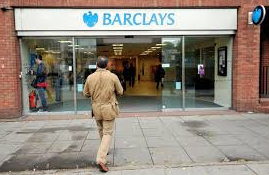 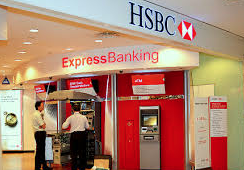 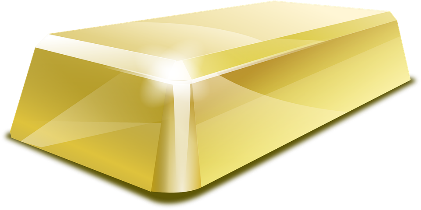 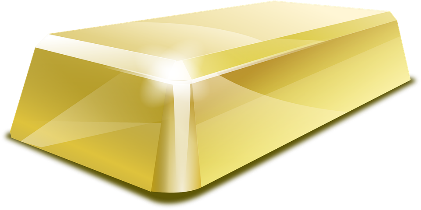 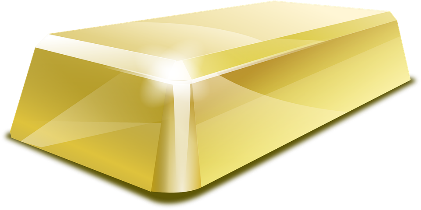 [Speaker Notes: A = NO ATTRIBUTION REQUIRED 
B=Free for Commercial use  
C= Free under Creative Commons 
D=
E=
F=
A list of licenses for the images used in this presentation can be found here: https://creativecommons.org/licenses/]
NAME THAT BANK BRANCH
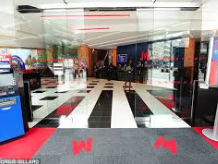 C
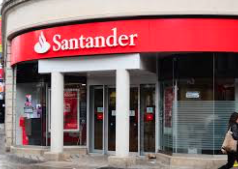 A
B
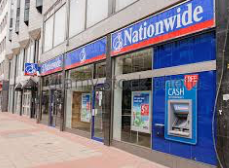 Metro Bank
Santander
Nationwide
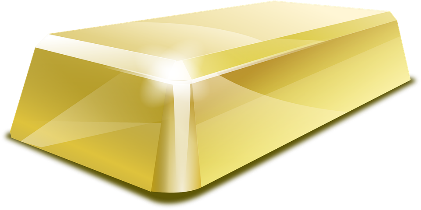 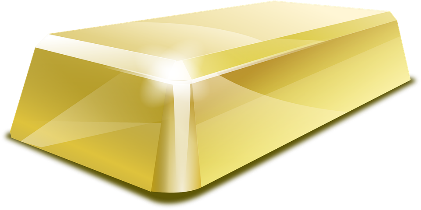 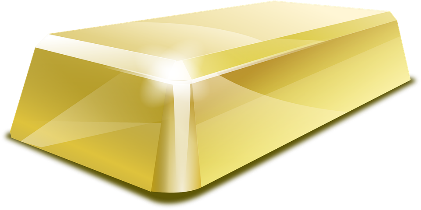 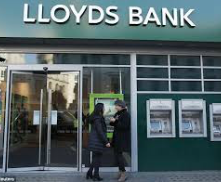 D
E
F
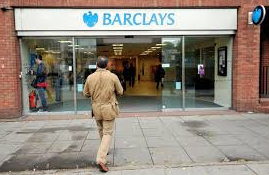 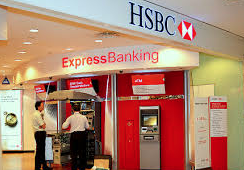 Barclays
Lloyds
HSBC
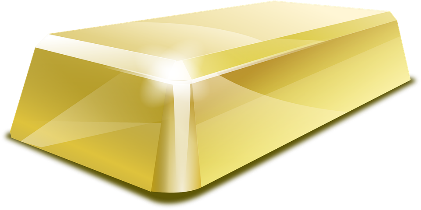 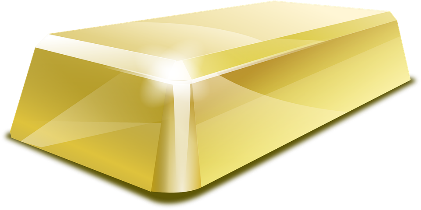 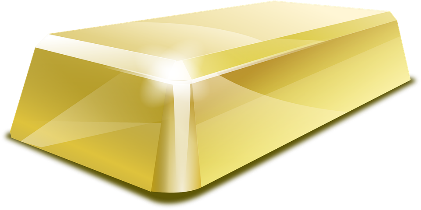 [Speaker Notes: A = NO ATTRIBUTION REQUIRED 
B=Free for Commercial use  
C= Free under Creative Commons 
D=
E=
F=
A list of licenses for the images used in this presentation can be found here: https://creativecommons.org/licenses/]
Saving money
Save up for a holiday
Reasons to save money
SCORES
1 – 5     More needed
5- 7    Not bad
8-10   OK
11 -13  Good
14+      Outstanding
Put money in to your pension for when you are older
[Speaker Notes: TEACHER NOTES & IDEAS]
Mobile only banks – the new banking for millennials
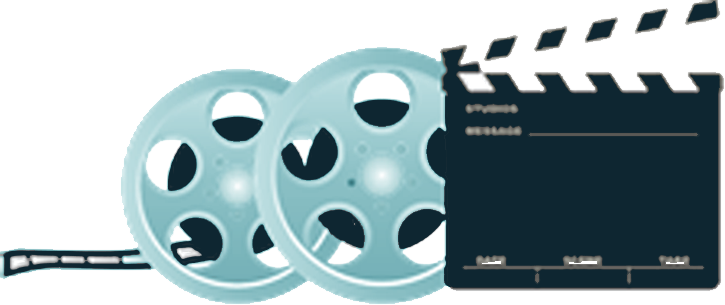 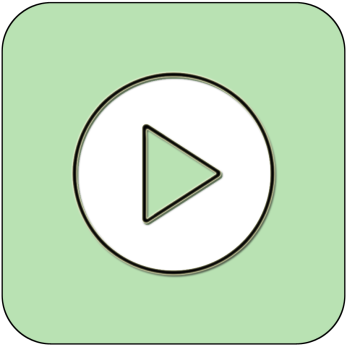 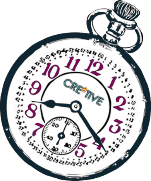 11 Minutes
What is the best mobile banking service?
Play video
Can something be done? New ideas?
What are the solutions/ suggestions?
What is wrong? Is it safe? Can it be done?
What thinking is needed? Next steps? Where are we now?
How do I feel about this? What don’t I like about this? What do I like about this?
What facts do I know? What else do I need to know? What do I want to know?
CREATIVITY
JUDGEMENT
THINKING
INFORMATION
FEELINGS
Watch the video and complete the table provided on the next slide

What did this video make you think about?
Did you learn anything new?
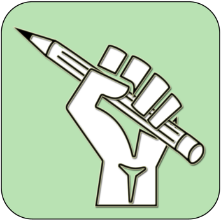 Tasks
[Speaker Notes: TEACHER NOTES & IDEAS]
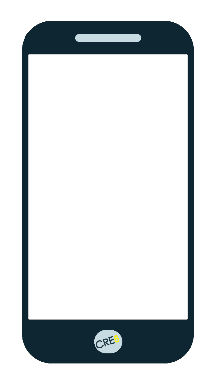 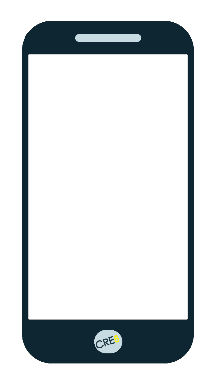 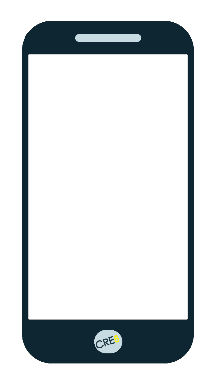 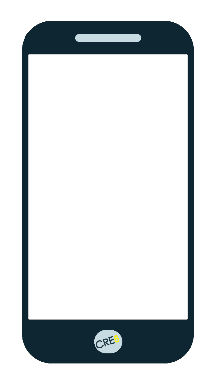 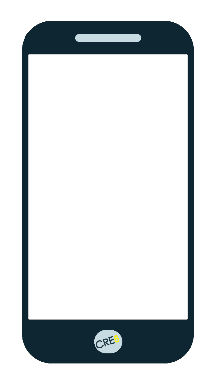 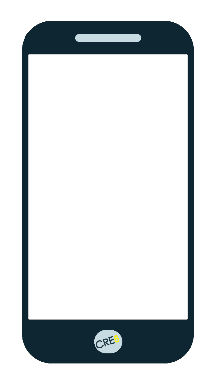 Different Bank Accounts
Current account
Savings account
Notice accounts (savings)
Regular savings account
Packaged account
Instant access accounts
(savings)
ISA
Child Trust Fund / Junior ISA
You must tell the bank or building society before you want to take money out. You will earn more interest though.
Allows you to remove your money when ever you want it.
A current account that will offer extra benefits (breakdown, mobile and travel insurance) in return for a monthly fee.
Put money away on a regular basis usually away standing order from your current account..
Most common type of bank account and suitable for everyday needs. Income / salary will be paid in and bills will come out
An account that you put money away in that you don’t need in the short term and it can earn interest.
Individual Savings Account- When your savings earn interest you will not be taxed on it unlike most other savings accounts.
A long-term, tax-free savings account for children, but only children born between 1 September 2002 and 2 January 2011. IF you are born after you can have a junior ISA instead.
TASKS
1. Match up the Bank account to the definition
2. Copy them into your books
3. Explain the advantages of the current account / packaged account and the savings account.
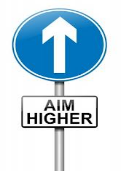 Advantages of having a bank account
Financial advice & Support
Cheque book
You receive a debit card
Bank account
You can earn interest on your money
Have more money
[Speaker Notes: TEACHER NOTES & IDEAS]
Joint Accounts
Joint Accounts
You can open a bank account in your name only or open a joint account with one or more people.
This can apply to either Current or Savings accounts.
Some couples decide to do this and agree to have equal access to the funds, regardless of whether they pay in different amounts. Other couples choose to have separate accounts. 
You could set up a joint account from which bills are paid by direct debit or standing order. Both of you can pay into the account.
Me
Direct Debit
£££
JOINT ACCOUNT
£££
Direct Debit
BILLS
You
Standing Order
BANKING
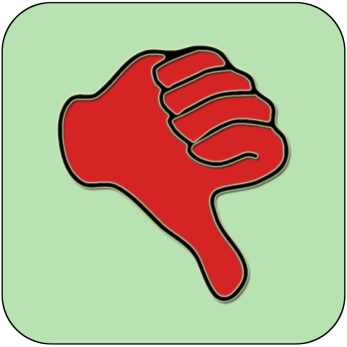 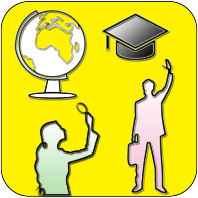 WHAT DO YOU THINK?
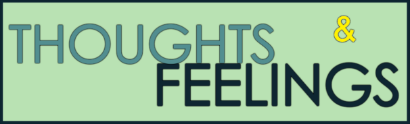 Talking points
I think that …
I don’t think… is right because…
My opinion is…
I would argue the same because…
I disagree with… because
Building on what ….
An alternate way of looking at this is…
I sort of agree, however….
In my view…
I would challenge what… said because …
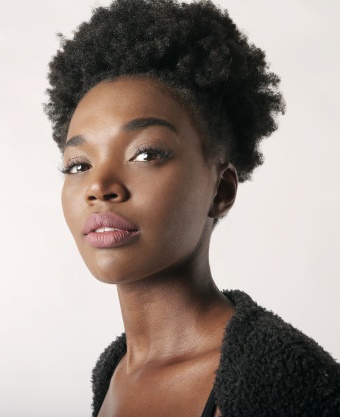 DISAGREE
“Ultimately schools are the most responsible for ensuring their children have good personal finance skills”
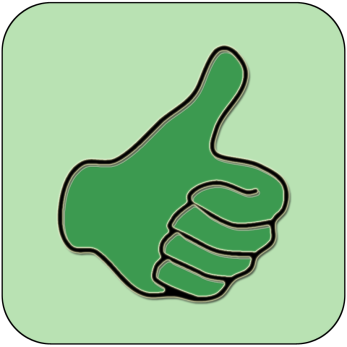 AGREE
Ourselves
Media
Government
Businesses
Parents
?
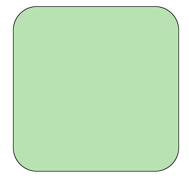 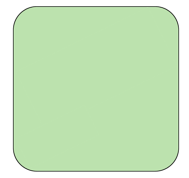 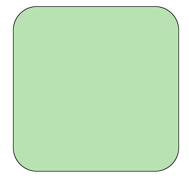 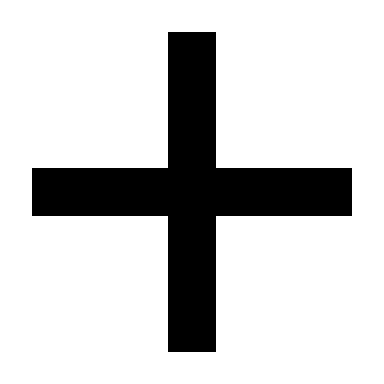 ALTERNATE IDEA
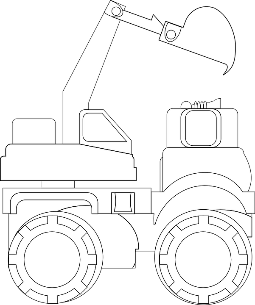 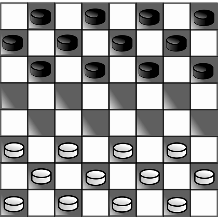 DEVELOP
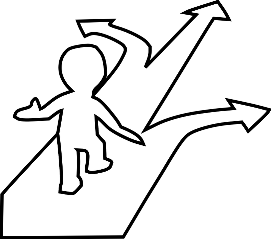 Alternative
Idea/option
Disagree
Challenge
CHALLENGE
Develop
[Speaker Notes: TEACHER NOTES & IDEAS
Ask students what they think of this image (collection of images) 
Reveal the talking points after some discussion time
To provoke discussion with a quiet class – play devils advocate
Challenge a student to a debate]
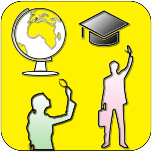 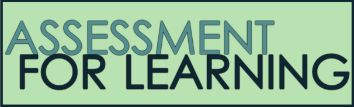 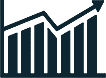 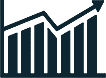 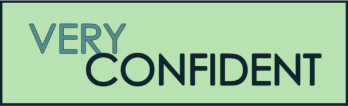 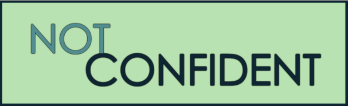 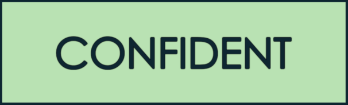 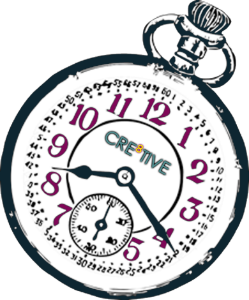 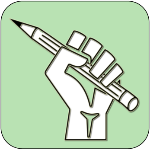 Complete the confidence checker of where you think you are at for this lesson (Discussion or complete sheet)
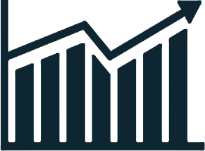 3 Minutes
[Speaker Notes: TEACHER NOTES & IDEAS
This could be done by writing a number down in the books – Compare to the start of the lesson 
Show of fingers in the air or use Red Amber Green Cards 
Quick Partner Discussion & reflect on before the lesson and progress made 
Print off the Assessment Opportunity Sheet – Fill in the Confidence Checker / Compare with the baseline 

Author Attribution :https://pixabay.com/en/traffic-lights-traffic-light-phases-2147790/]
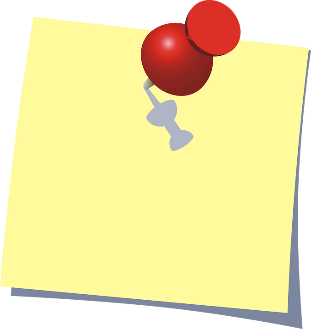 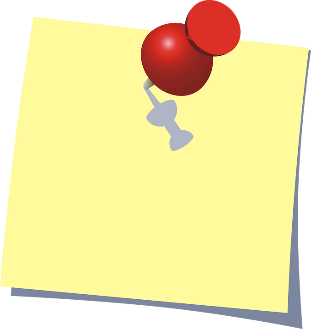 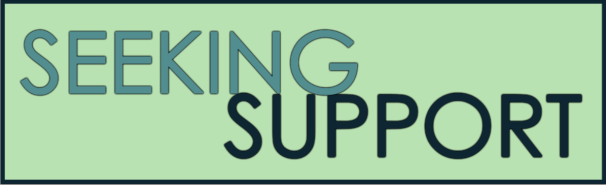 Enjoy the lesson, Challenge your perceptions and understand how to seek further advice and support
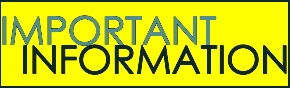 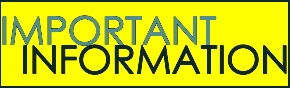 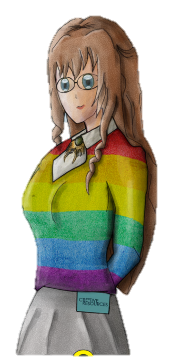 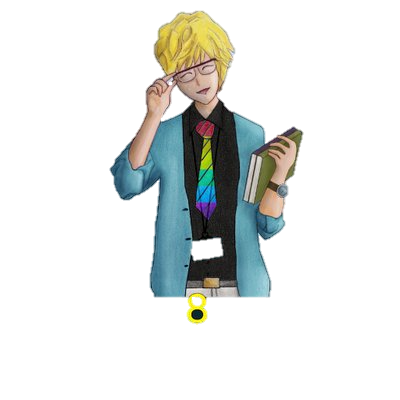 FOR MORE INFORMATION ABOUT THE TOPICS COVERED IN THIS UNIT WE WOULD ADVISE ONE OF THE BELOW:                 SPEAK TO YOUR PARENTS/GUARDIANS OR HEAD OF YEAR,TRUSTED ADULT OR FRIEND IF YOU HAVE ANY CONCERNS ABOUT YOURSELF OR SOMEONE YOU KNOW – IT IS ALWAYS IMPORTANT TO TELL SOMEONE!
SPECIFIC FURTHER INFORMATION ON THIS TOPIC CAN BE FOUND HERE:

https://www.citizensadvice.org.uk 
 https://vinspired.com – young peoples volunteering charity 
 https://www.ncsyes.co.uk 15-17 Year olds National Citizen Service 
https://nationalcareersservice.direct.gov.uk/ Explore career opportunities  
 https://www.startprofile.com/  - Explore your dream Job!
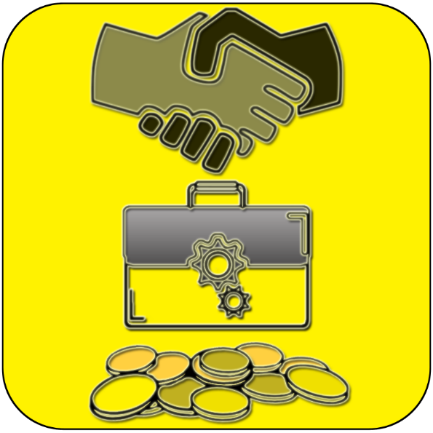 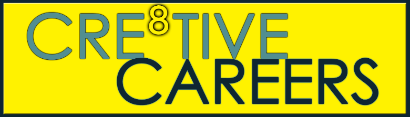 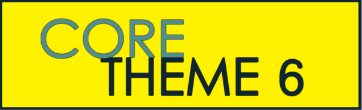 2 Minutes
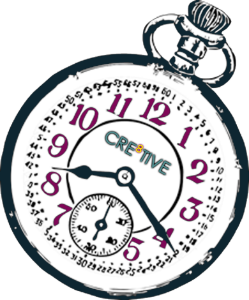 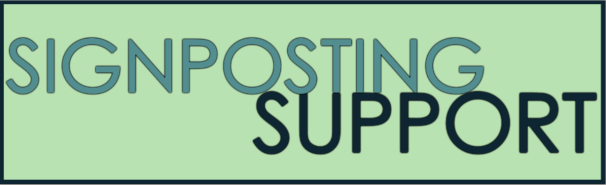 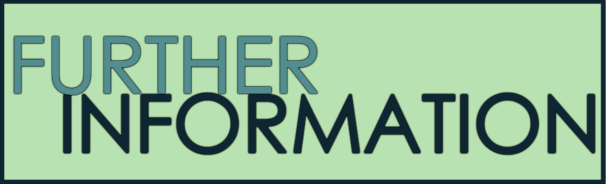 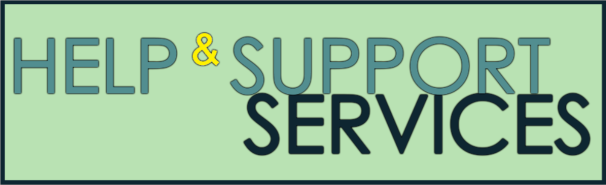 [Speaker Notes: TEACHER NOTES & IDEAS
Teachers should add in specific local signposting to charities, careers organisations / Connections or Careers officer at school. If RSE topics the local NHS services in their area
Add / adapt or remove any suggested sites. 
Print this slide and leave on door notice board after the lesson]
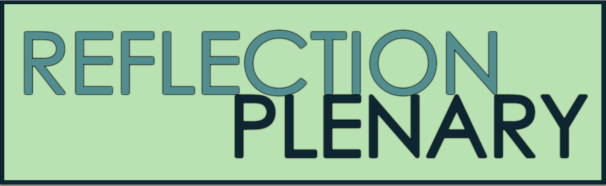 Before I could/would say 
and do ... but now I feel I 
am able to say
I know if I need further 
support or help I could 
speak to…. or contact…
Before I only knew ... 
now I also know ...
I supported others by…
One thing I didn’t 
realise was… now I know that…
The key words for
this lesson are…
I always knew ... but now
 I can see how it connects to…
The most important thing I 
have learnt today is…
I’m really proud of the 
way I have…
I used to feel ... 
but I now feel ..
One assumption of 
mine that was 
challenged was…
Before I thought that ...
 but now I realise..
I would like to learn…
A question I 
would like to
ask is…
Today I have tried to…
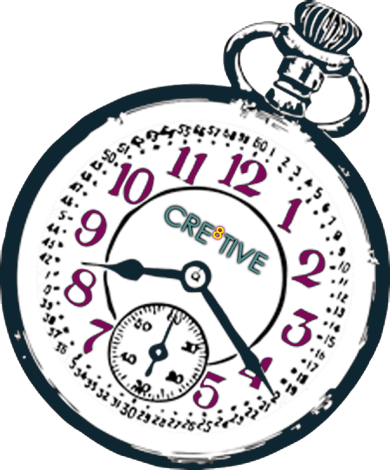 Next lesson I would like to..
Before I would have done…
Now I will …
2 Minutes
Before I would have 
said ... but now I will say…
A problem I overcame
today was…
[Speaker Notes: TEACHER NOTES & IDEAS
: Have students pick either 1/2/3 tickets depending on their ability and tell a partner 
Pick a few students at random to feedback to the class
As students leave the room have them tell you their reflection on the way out]